De la « Grande Escole » aux Ecoles latines (1416-1794)
Par Jean-Pierre Ducastelle
Ath de 1166 en 1668
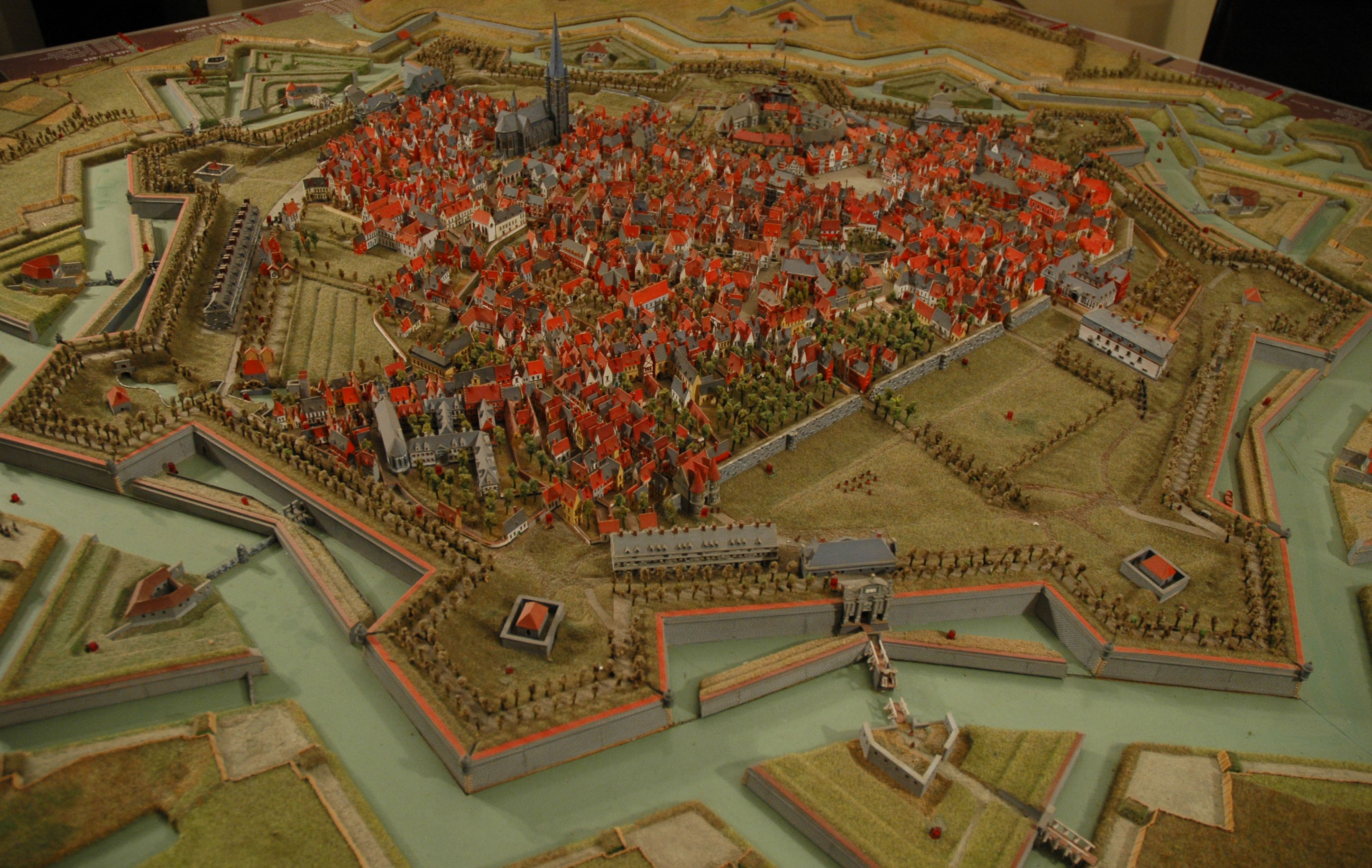 Le Collège au 19e siècle par Henri Hanneton (1877)
Façade du Collège par Jean-Baptiste Mottrie (1879)
[Speaker Notes: 1]
Façade Athénée Royal- Jean-Baptiste Mottrie 1877
Essai de restitution Maxime Hélin
L’Ecole latine au 17e siècle-Jean Zuallart (1610)
Les Ecoles Latines au 18e siècle – Gilles-Joseph De Boussu (1750)
Le Régent : Jacques-François Lanne (1703-1730)
Horaire des Ecoles Latines(17e siècle)
Les Anciens Elèves
Juste Lipse                        Michel De Bay 	(1547-1606)		    (1513-1589)		-
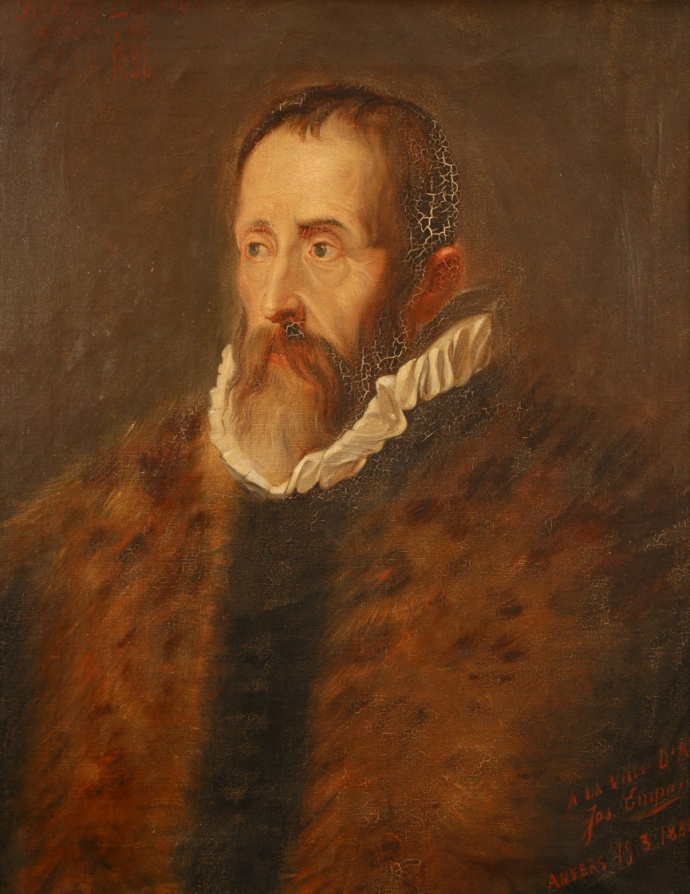 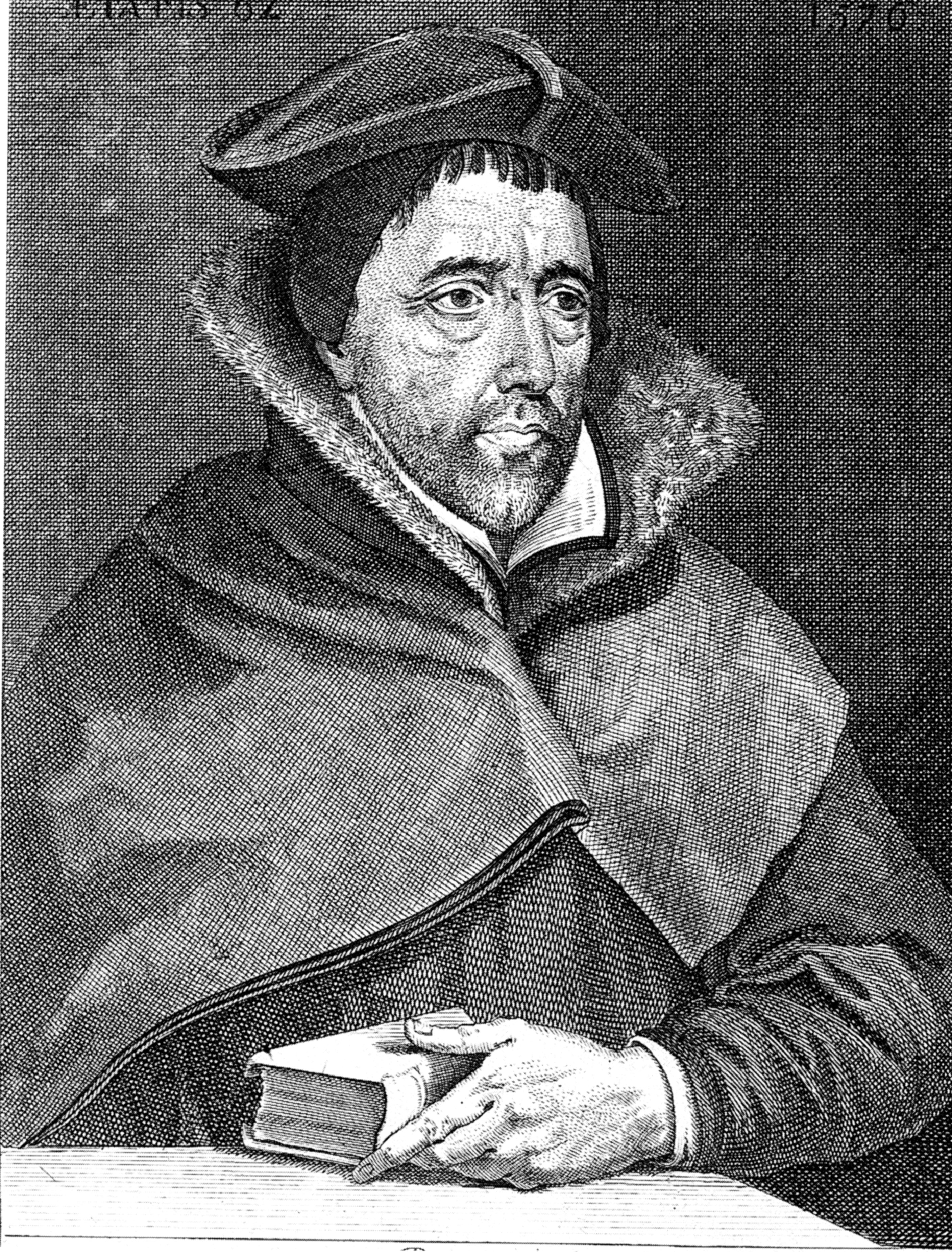 Goudelin Pierre (1550-1619)
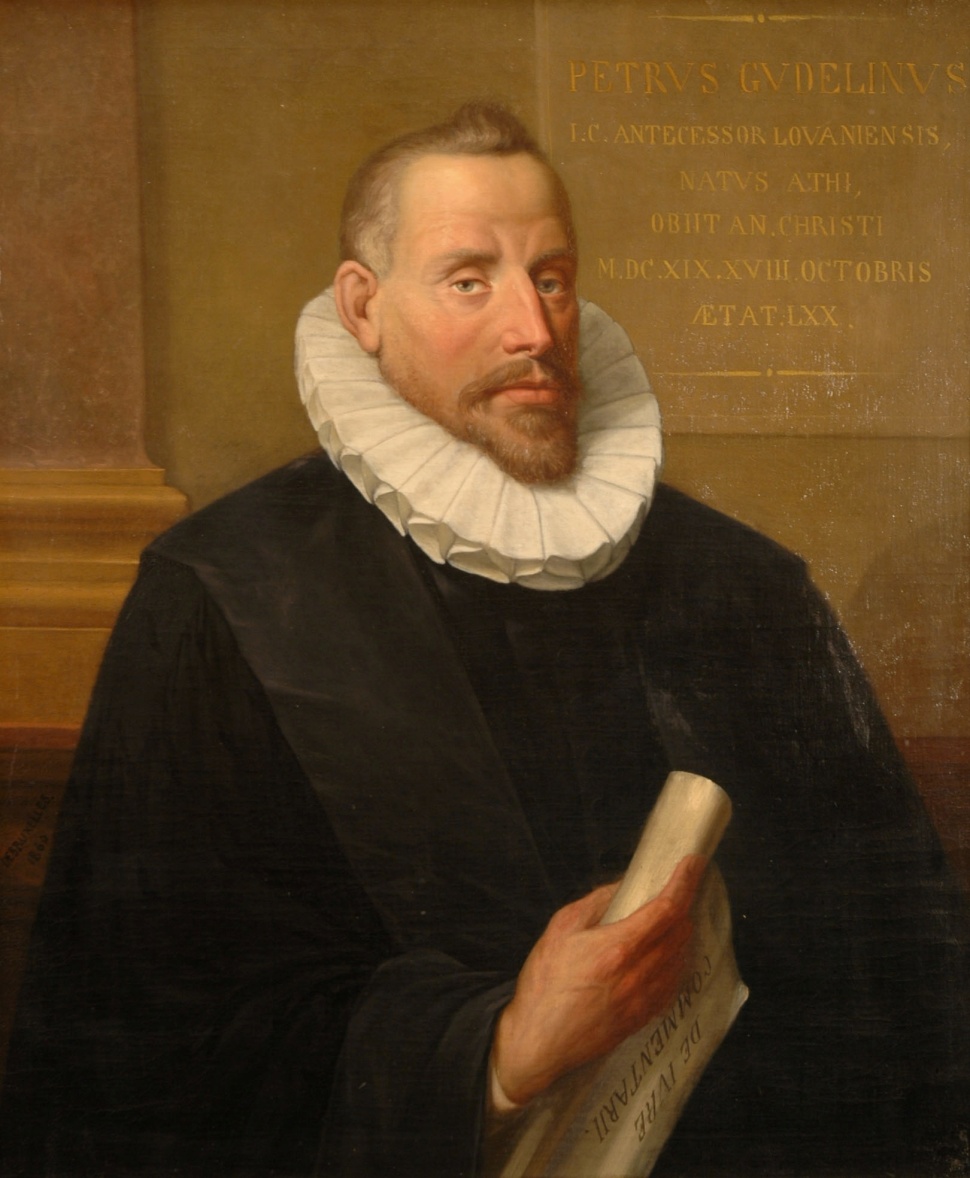 Taisnier Jean (1508- après 1585?)
Christian Beck (1820-1877)
Delescluse Jean-Baptiste (1803-1861)
Wincqz Félicien (1824-1862)
Ouverleaux Toussaint (1803-1883)
Maquin Léon (préfet de 1878 à 1896)